Flicker and the Spectral Signatures of Lights
Chris Elvidge (celvidge@mines.edu)
AIT Nighttime Remote Sensing
Lecture 3-a
January 11, 2024
Critical Fusion Frequency of Organisms
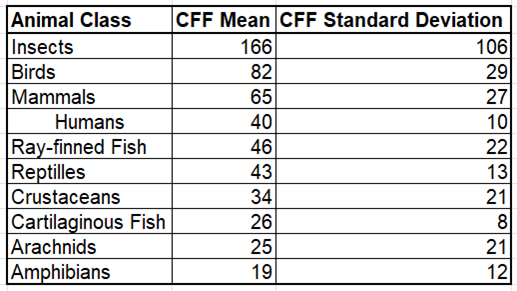 Non-Flickering LED Streetlights
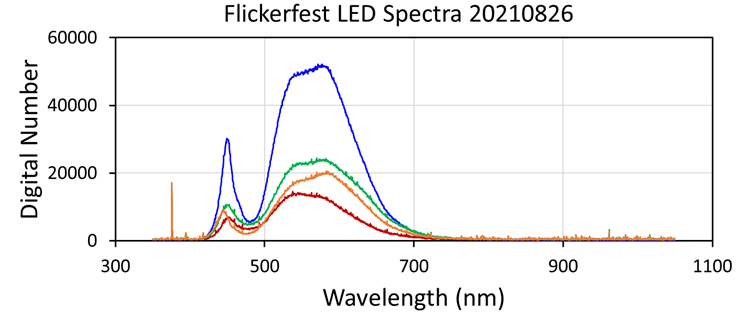 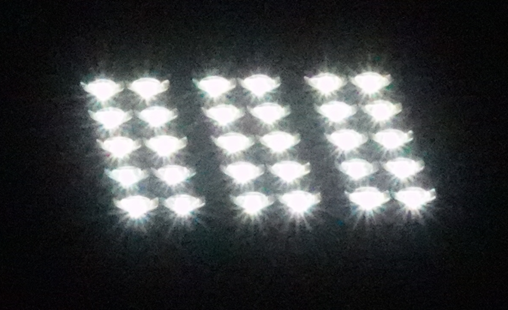 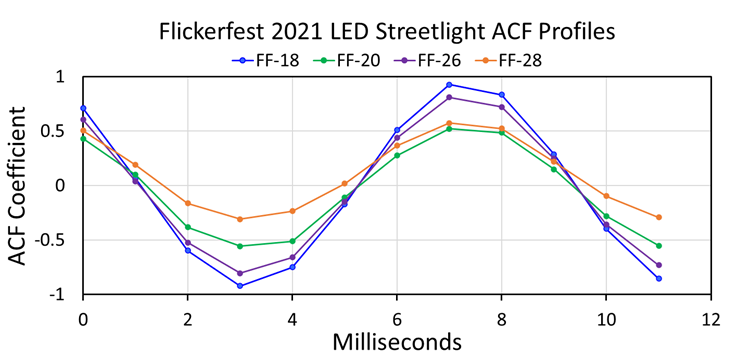 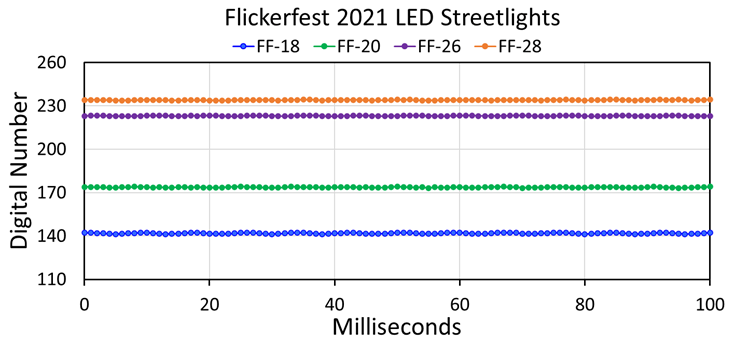 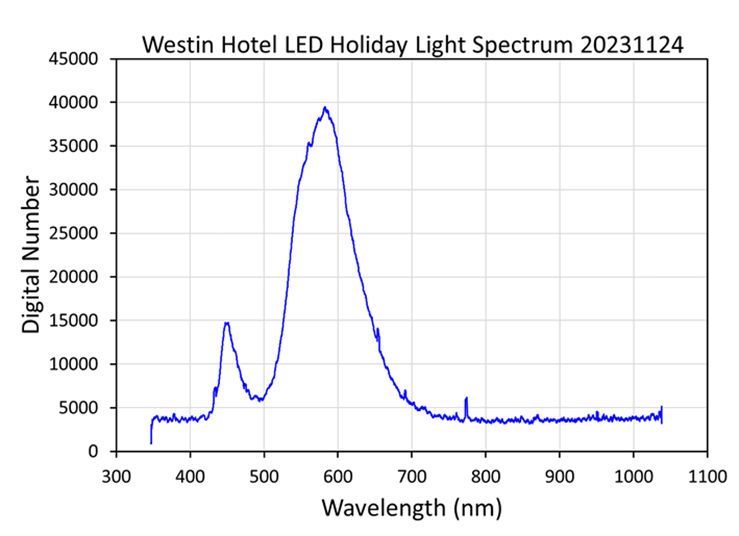 Flickering LED
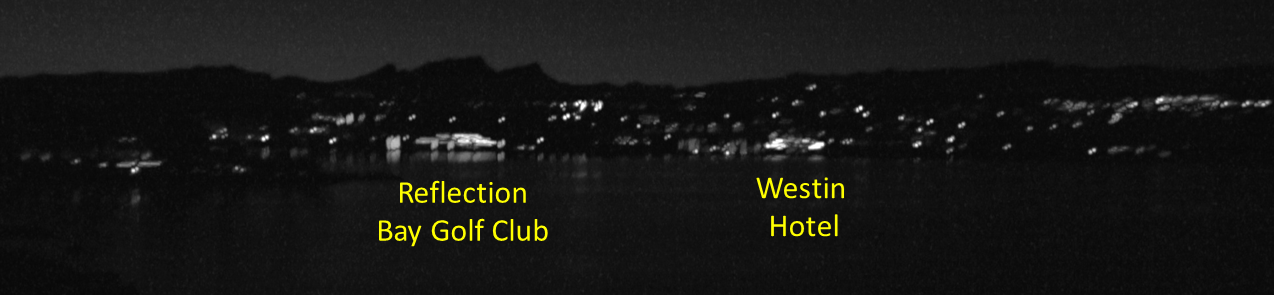 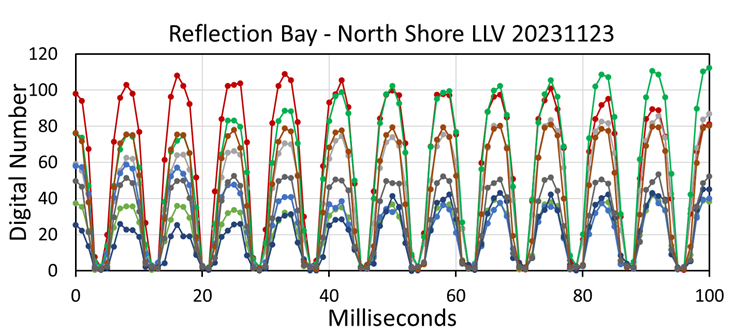 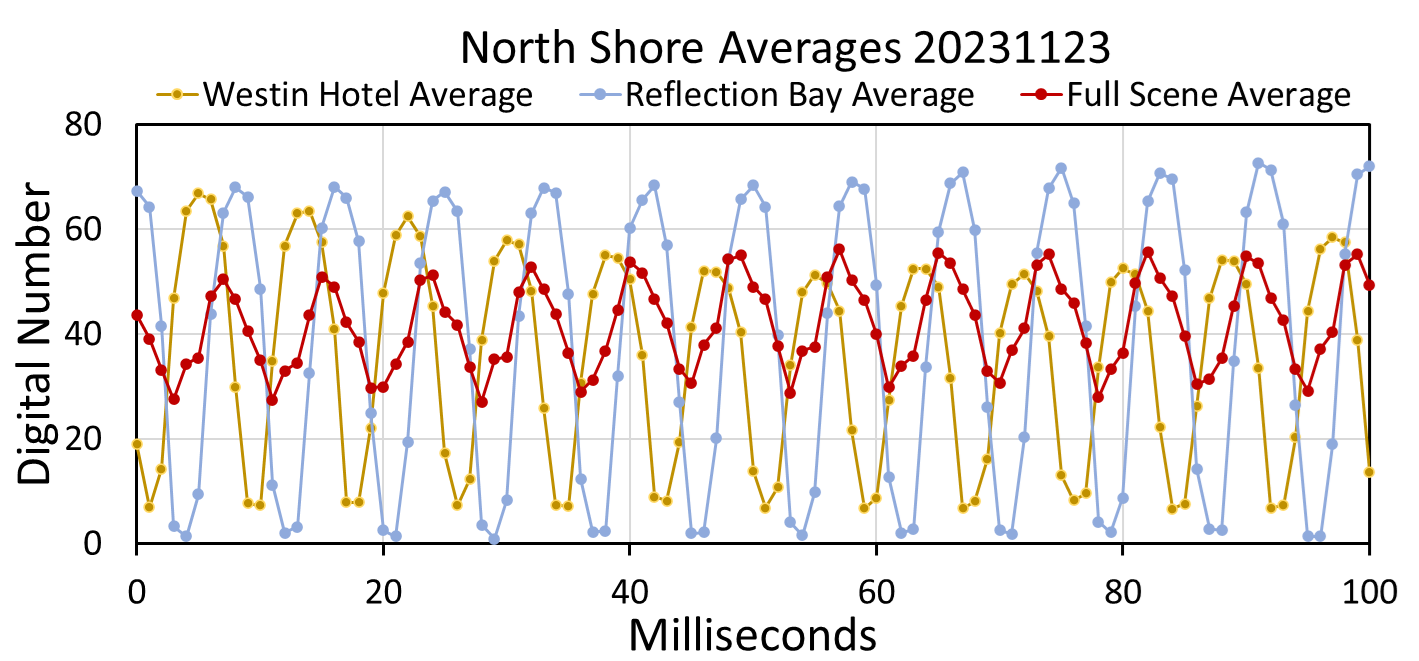 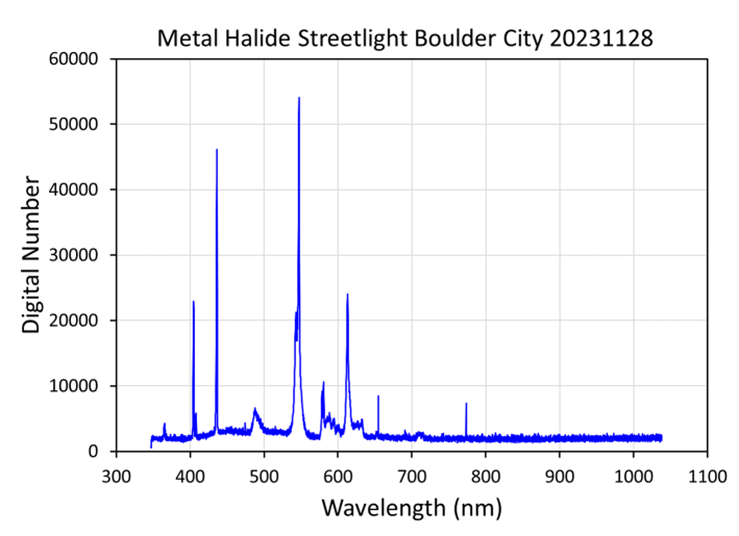 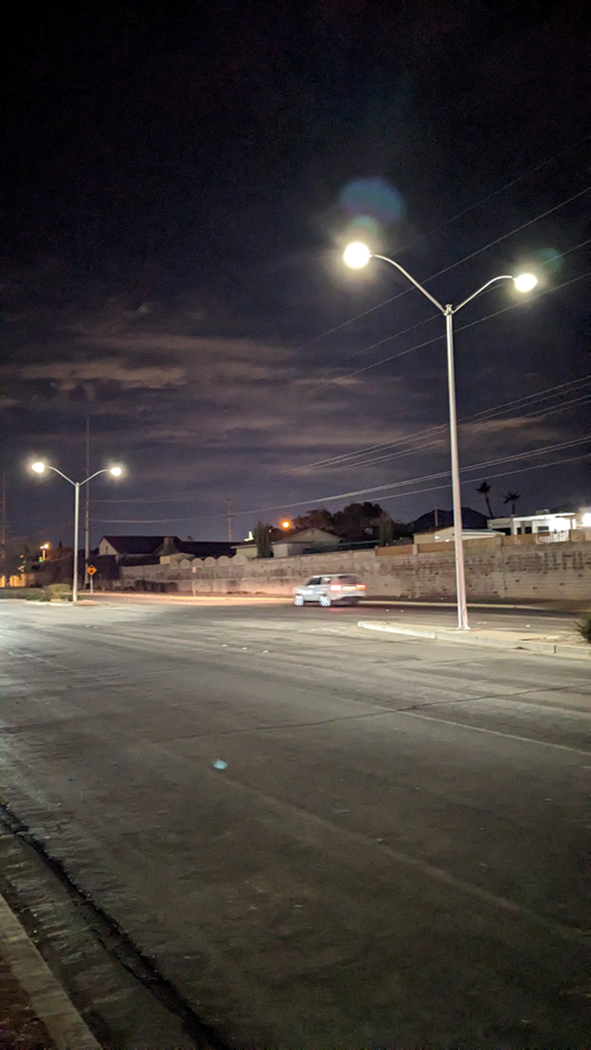 Metal HalidesOften flicker
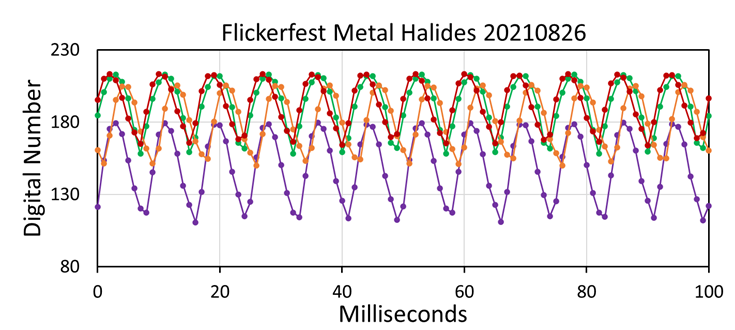 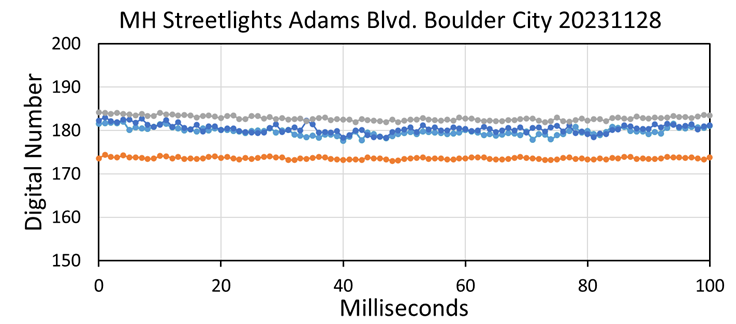 High-Pressure SodiumAll measured to date have flicker
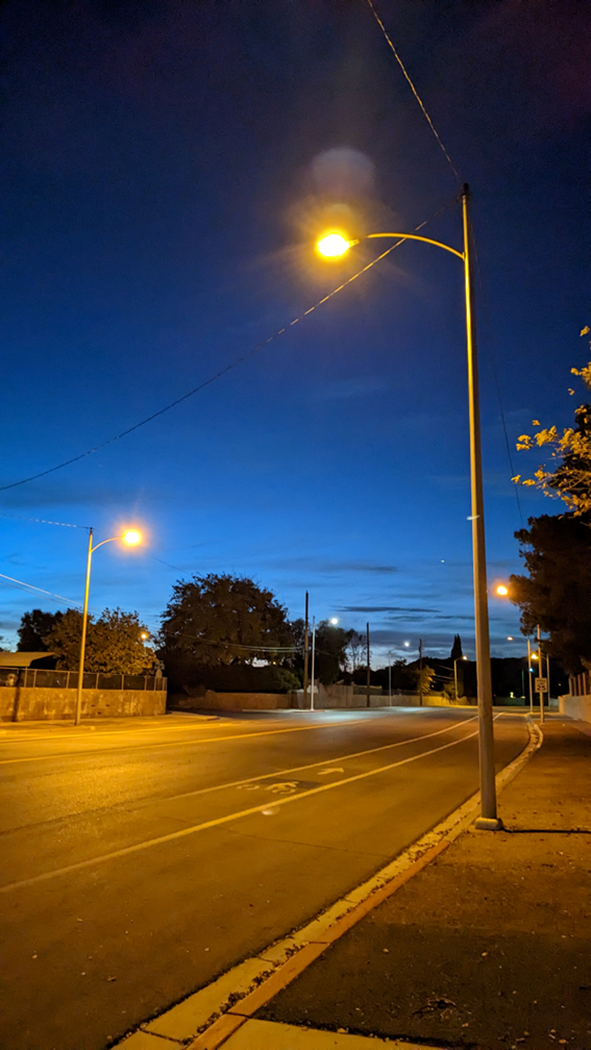 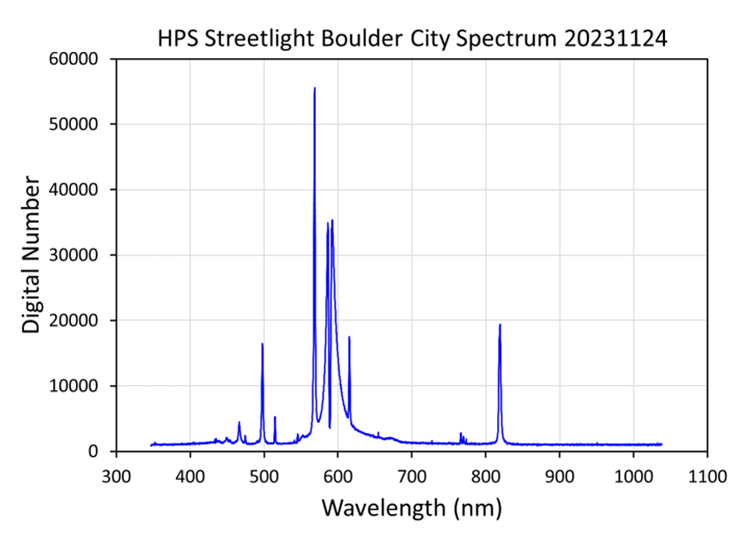 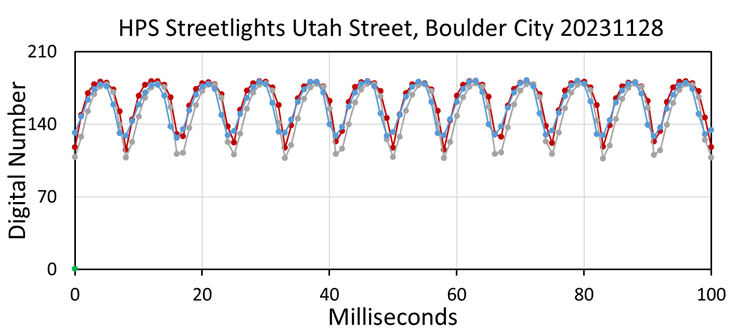 Low-Pressure Sodium
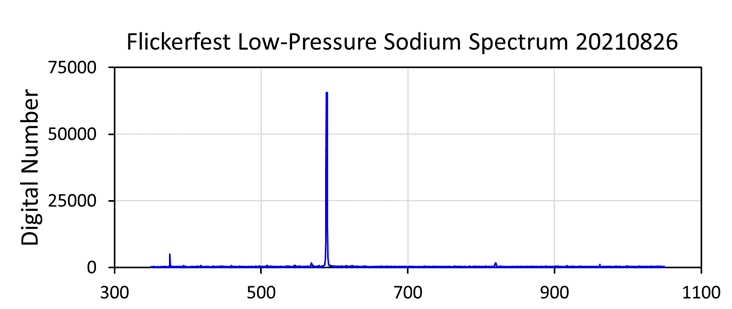 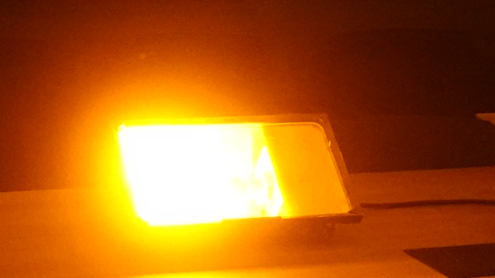 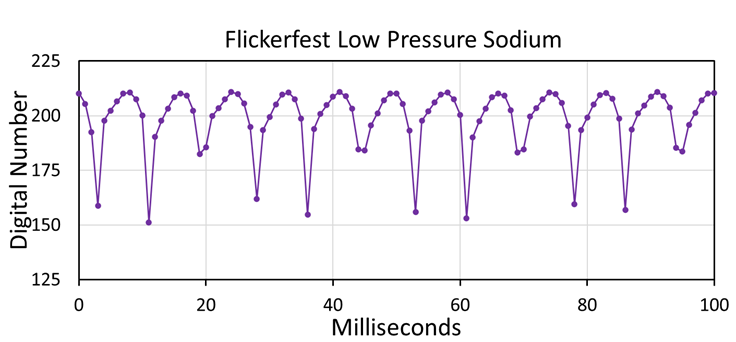 Incandescent
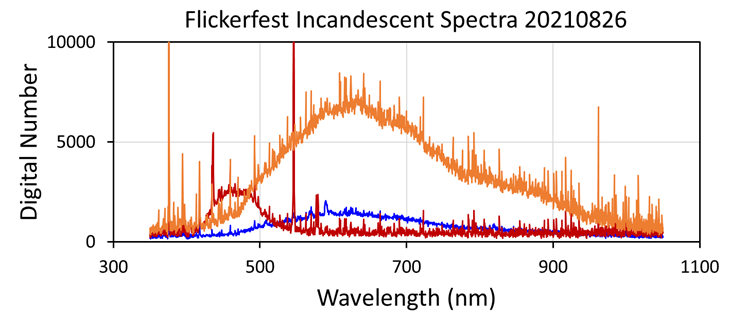 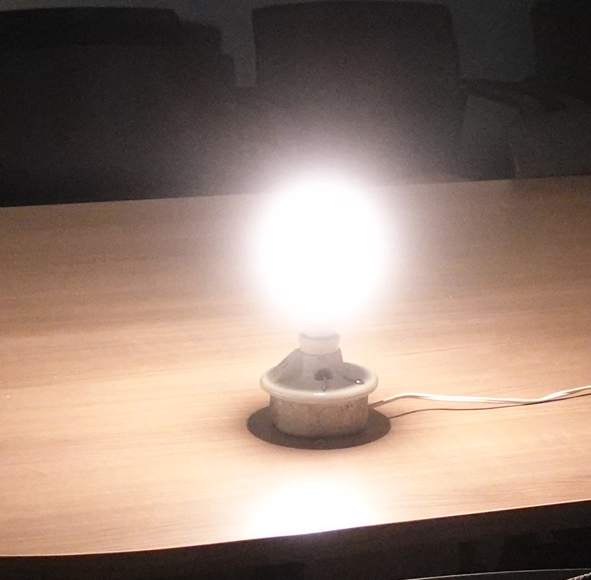 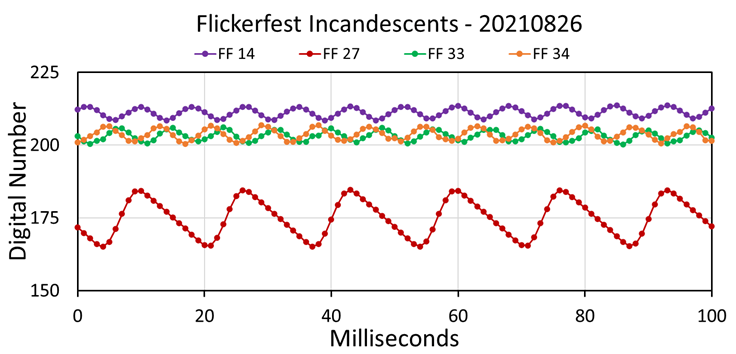 FluorescentSome flicker – others not
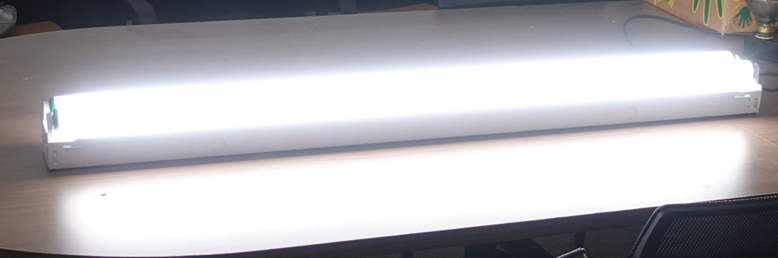 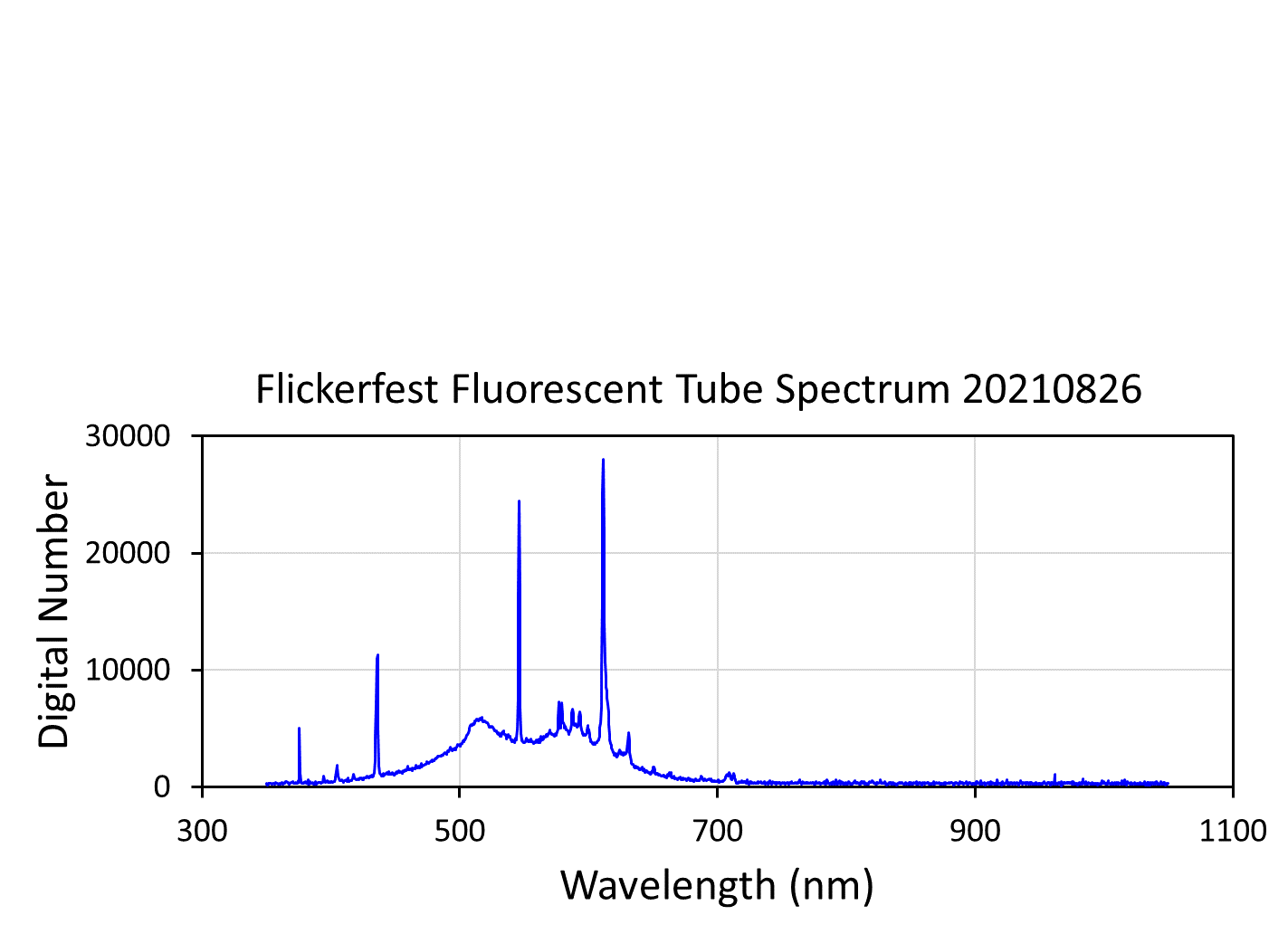 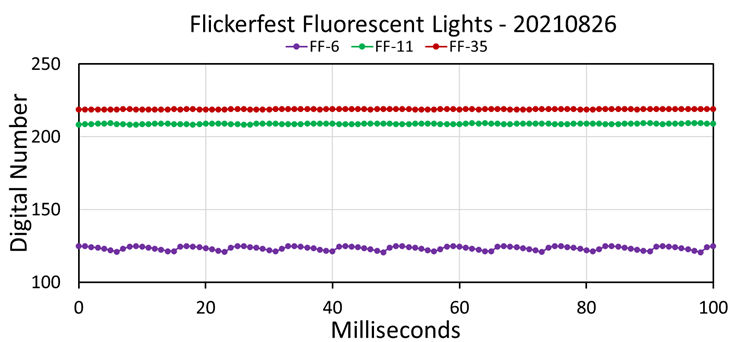 Compact FluorescentSome have flicker – others not
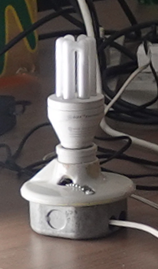 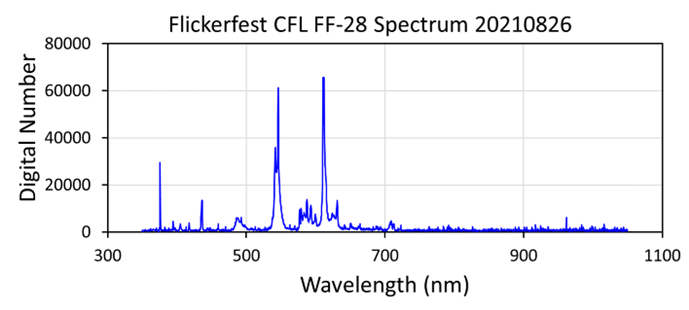 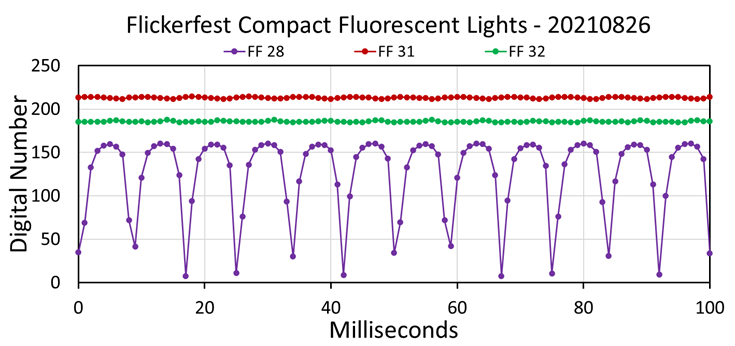 Spurious Sony Camera Temporal Profiles
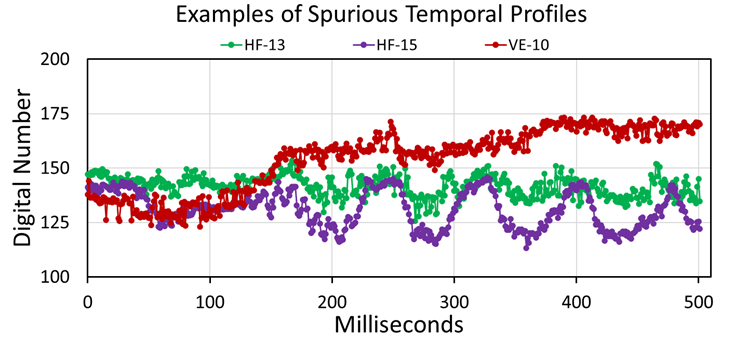 Flicker Indices
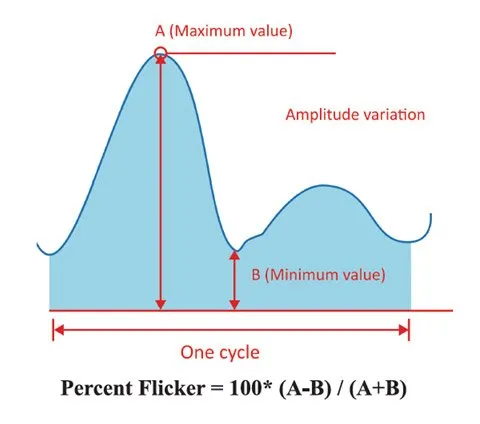 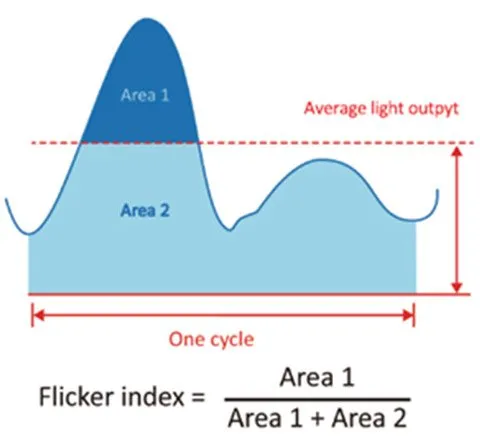 Illuminating Engineering Society. “Percent Flicker” https://www.ies.org/definitions/percent-flicker/. Accessed January 1, 2024.
Illuminating Engineering Society. “Flicker Index” https://www.ies.org/definitions/flicker-index/. Accessed January 1, 2024.
Percent Flicker versus Flicker Index
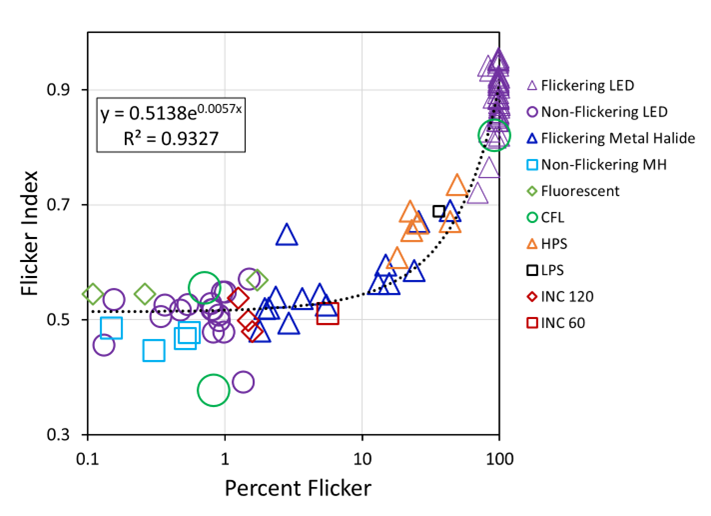